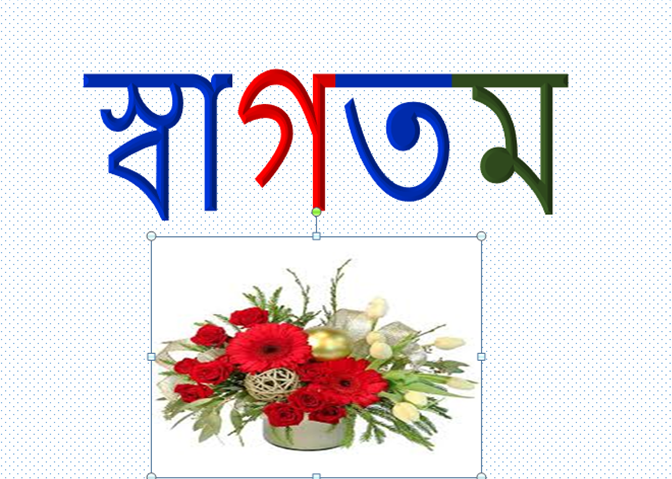 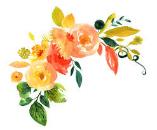 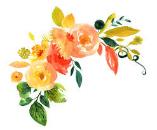 শিক্ষক পরিচিতি
মোঃ জোবায়ের হোসেন 
সহকারী শিক্ষক
ঠেংগামারা সরকারি প্রাথমিক বিদ্যালয়
শিবচর, মাদারীপুর।
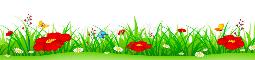 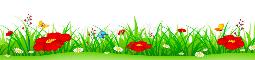 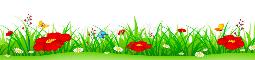 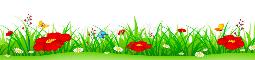 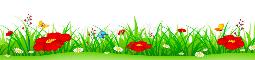 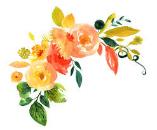 পাঠ পরিচিতি
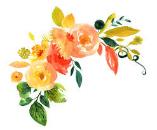 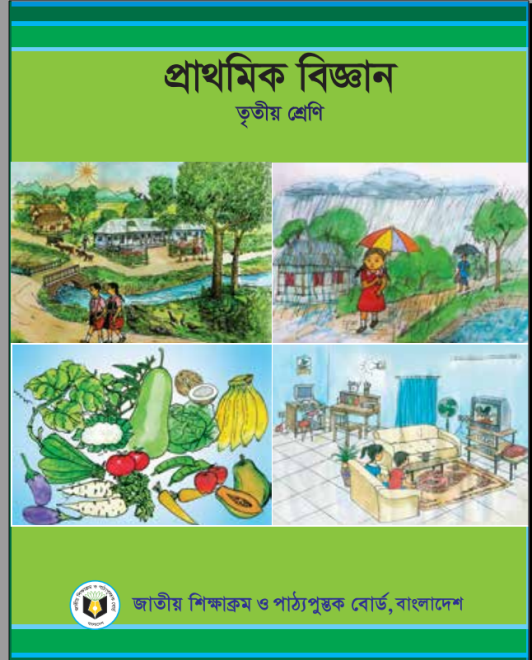 শ্রেণিঃ তৃতীয় 
বিষয়ঃ প্রাথমিক বিজ্ঞান অধ্যায়ঃ ৪  
সাধারণ পাঠঃ জীবনের                         জন্য পানি  
বিশেষ পাঠঃ পানির উৎস
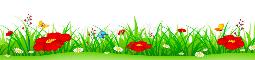 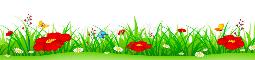 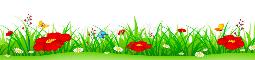 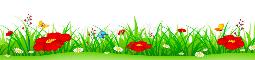 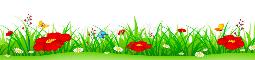 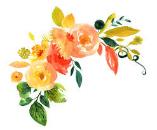 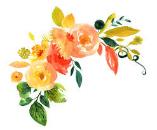 শিখনফল
এই পাঠ শেষে শিক্ষার্থীরা----
৩.১.১ পানির উৎসসমূহ চিহ্নিত করতে পারবে।
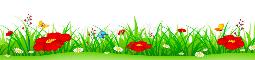 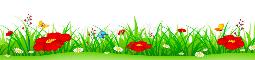 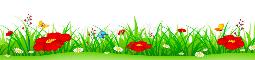 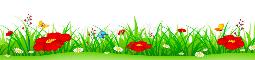 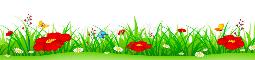 পাঠ ঘোষণা
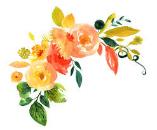 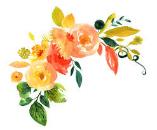 পৃথিবী
এটির নাম কী?
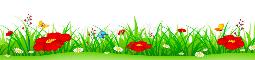 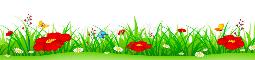 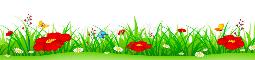 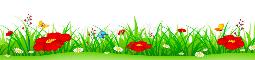 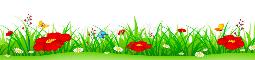 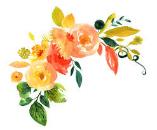 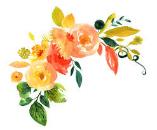 আমাদের পৃথিবী কী দিয়ে ঢাকা ?
আমাদের পৃথিবী মাটি ও পানিতে ঢাকা।
পৃথিবীতে মাটি বা পানি কোনটির পরিমান বেশি ?
পৃথিবীর উপরিভাগের চার ভাগের প্রায় তিন ভাগই পানি।
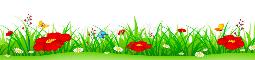 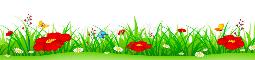 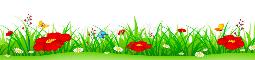 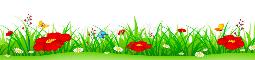 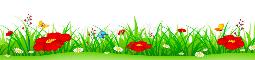 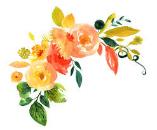 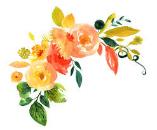 তোমরা কি বলতে পারো----
পানি আমরা কোথা থেকে পাই?
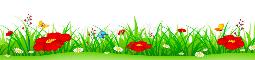 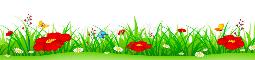 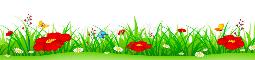 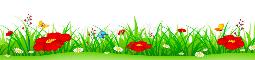 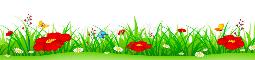 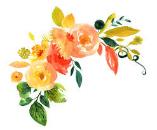 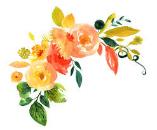 আমরা আজ পড়ব
পানির উৎস
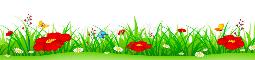 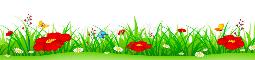 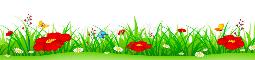 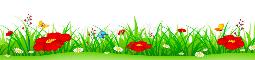 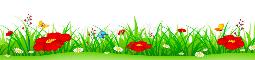 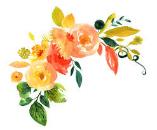 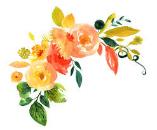 এসো আমরা একটি ভিডিও দেখি
https://www.youtube.com/watch?v=rML_FsbeS1Y
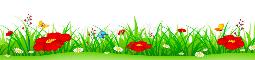 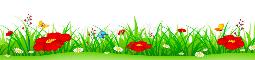 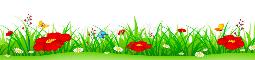 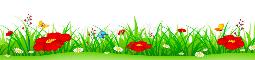 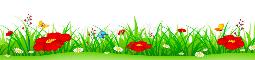 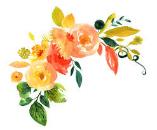 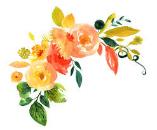 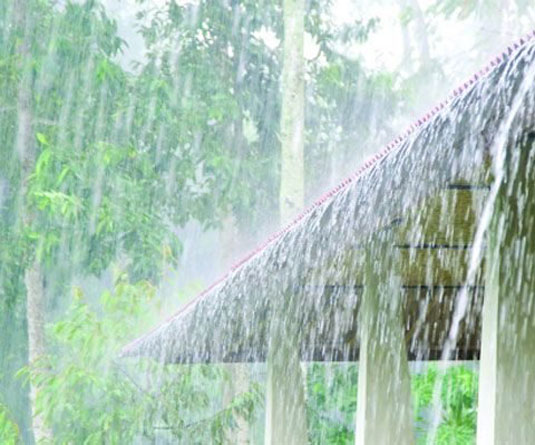 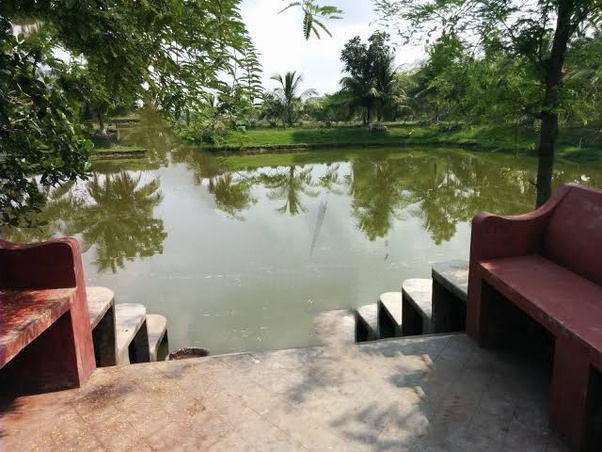 পুকুর
বৃষ্টি
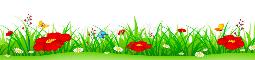 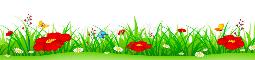 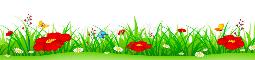 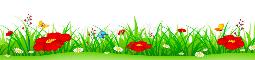 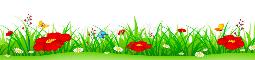 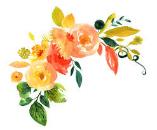 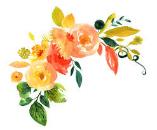 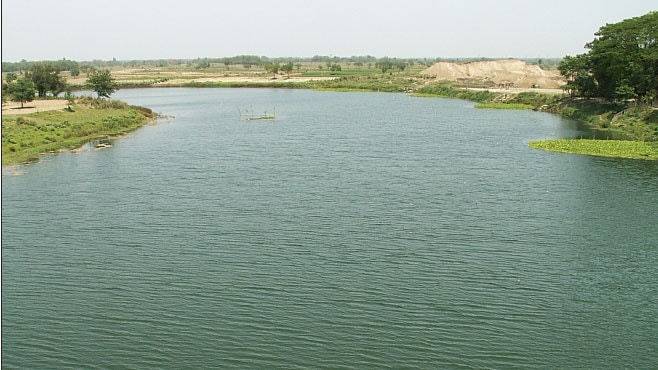 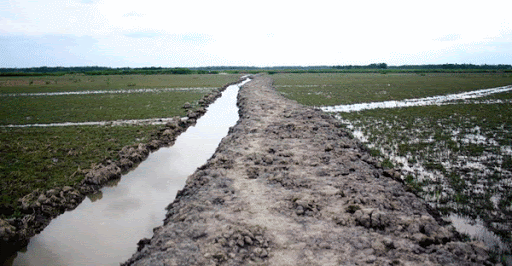 নদী
নালা
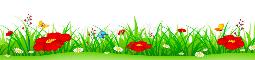 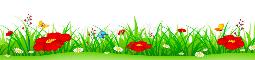 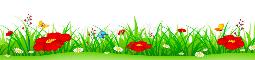 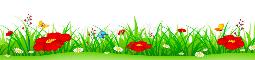 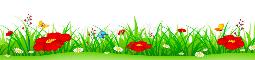 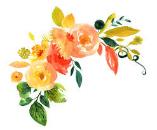 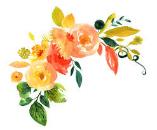 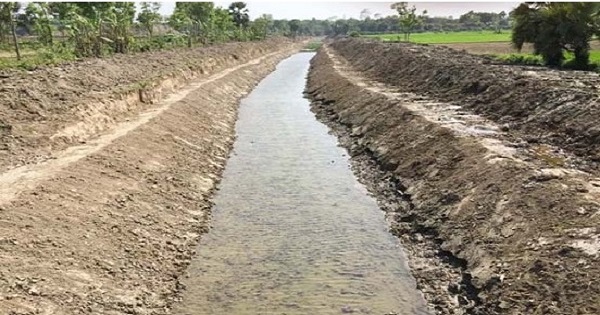 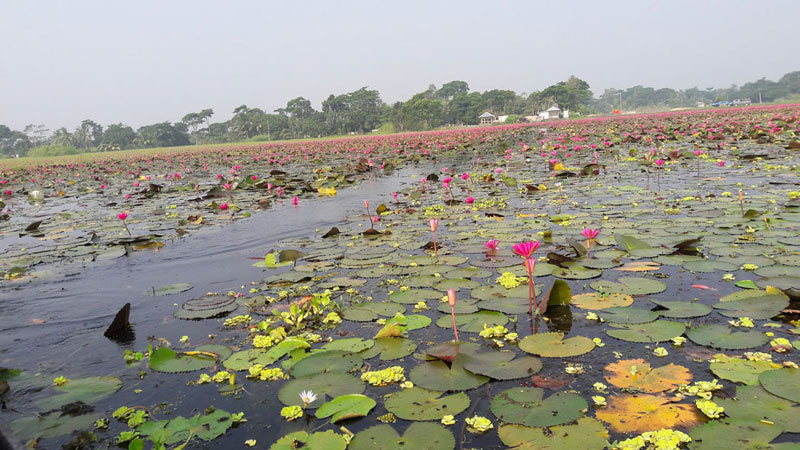 খাল
বিল
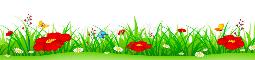 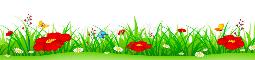 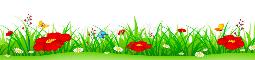 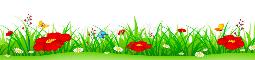 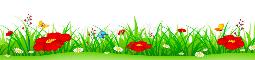 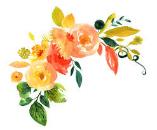 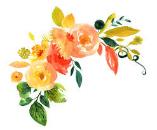 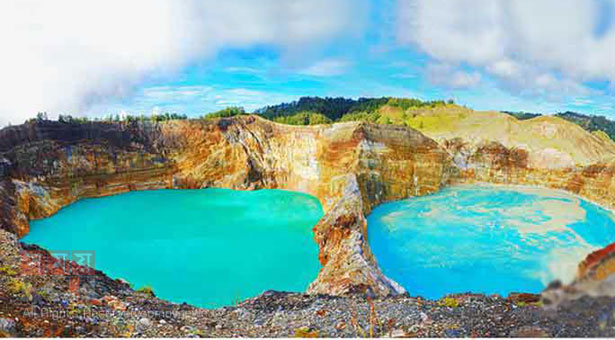 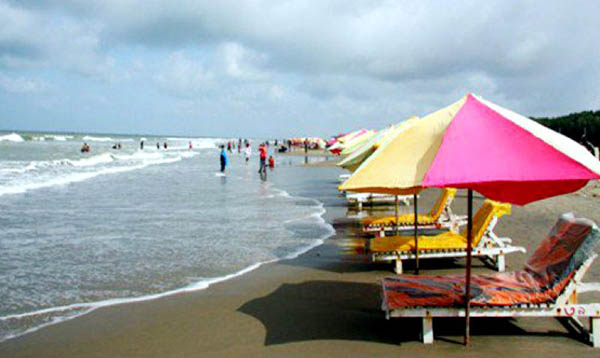 হ্রদ
সমুদ্র
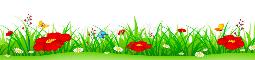 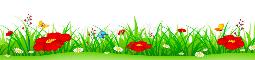 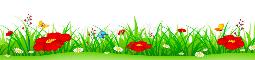 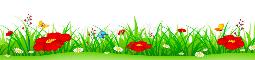 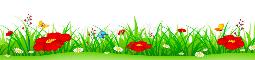 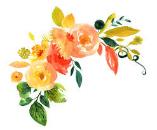 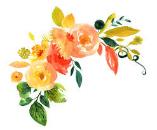 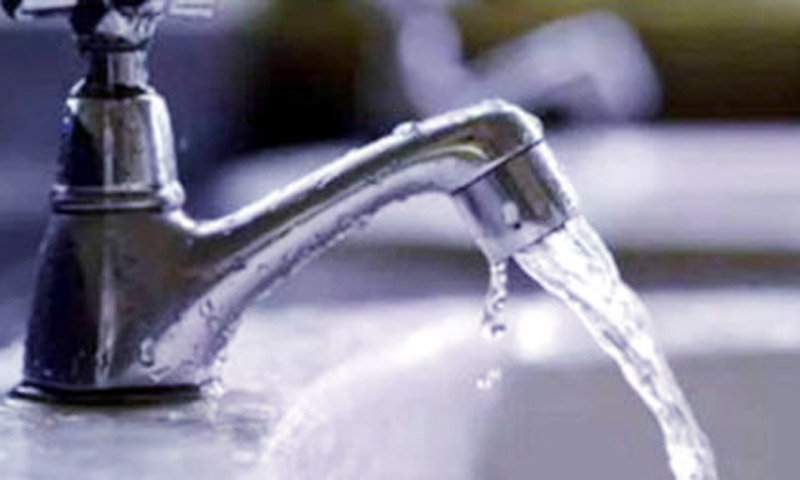 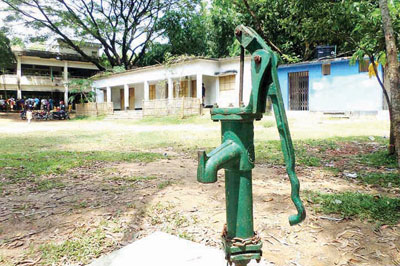 পানির কল
নলকূপ
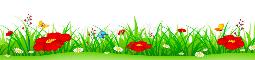 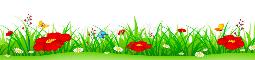 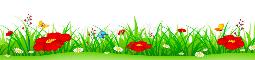 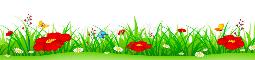 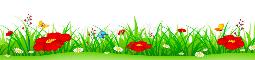 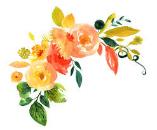 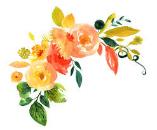 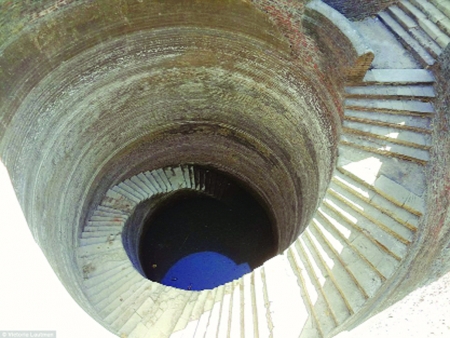 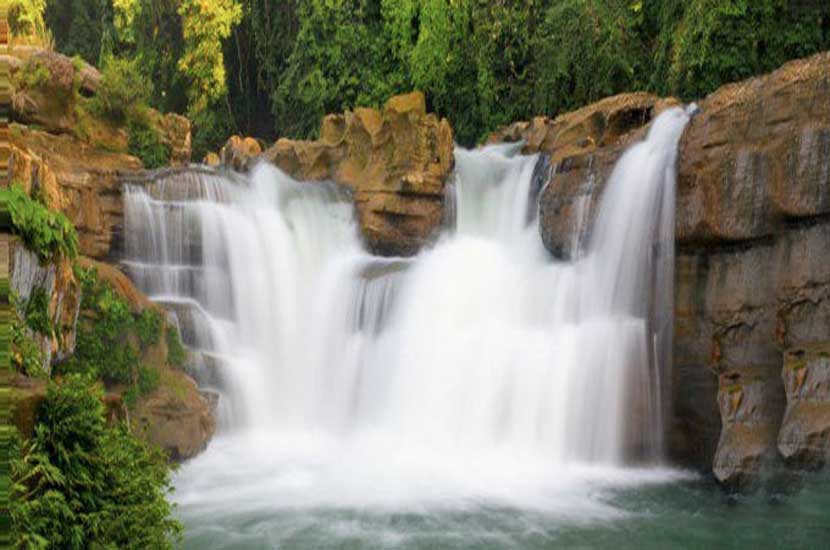 কুয়া
ঝর্ণা
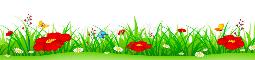 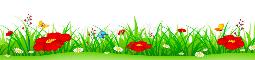 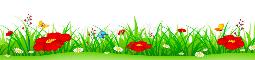 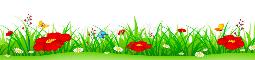 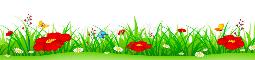 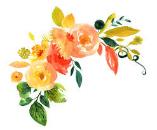 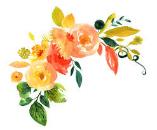 একক কাজ
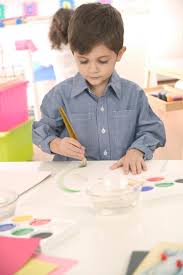 ১.এগুলোকে কি বলে?
উত্তরঃ পানির উৎস।
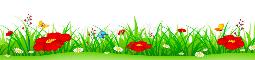 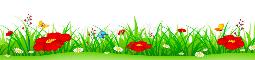 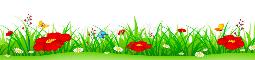 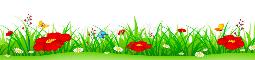 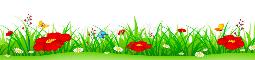 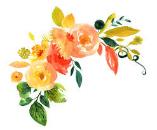 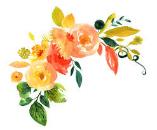 জোড়ায় কাজ
১. পাশাপাশি দুজন দুজন জোড়ায় ভাগ হও। 
 ২. নিচের দেখানো ছকের মতো একটি ছক তৈরি কর ।  
 ৩. ছকে পানির উৎস গুলো লেখ ।
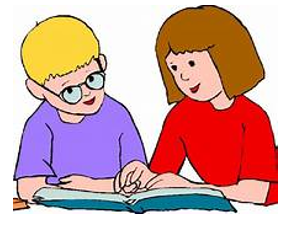 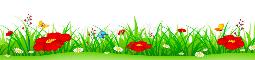 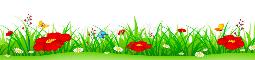 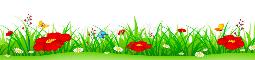 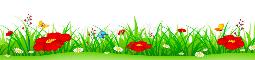 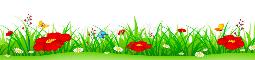 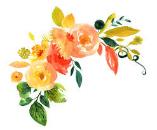 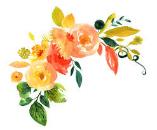 বক্তৃতা
পানির উৎসগুলোকে দুই ভাগে ভাগ করা যায়।
১. প্রাকৃতিক উৎস
২. মানুষের তৈরি উৎস
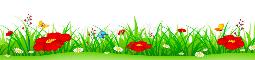 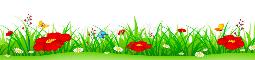 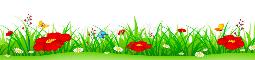 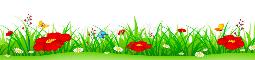 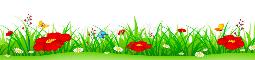 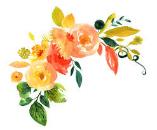 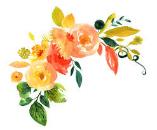 দলীয় কাজ
রোল নম্বর - জোড় লাল দল এবং বিজোড় সবুজ দল
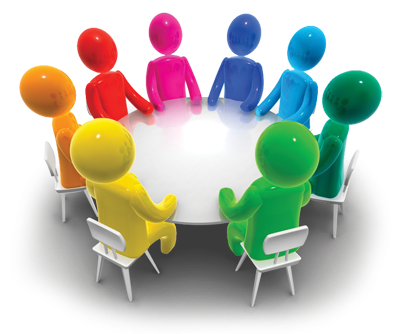 লাল দলঃ প্রাকৃতিক উৎস লেখ।
সবুজ দলঃ মানুষের তৈরি উৎস লেখ।
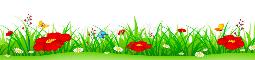 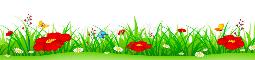 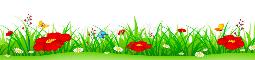 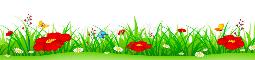 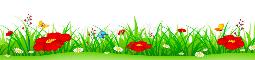 পাঠ্য বইয়ের সাথে সংযোগ
তোমরা পাঠ্য বইয়ের
 ২২ ও ২৩ পৃষ্ঠা বের কর এবং নিরবে পড়।
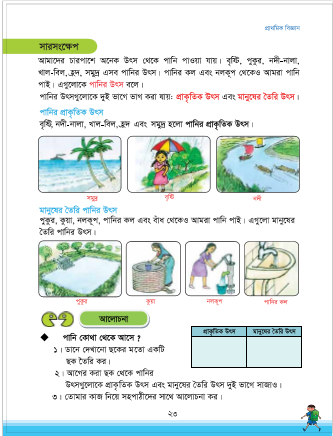 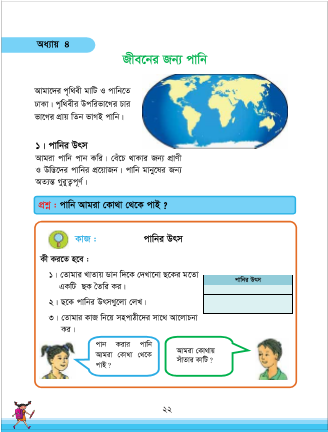 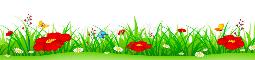 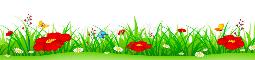 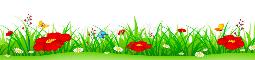 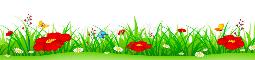 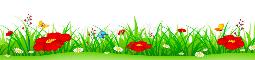 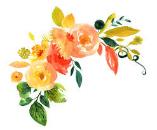 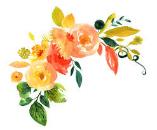 মূল্যায়ন
পানির উৎসকে কয় ভাগে ভাগ করা যায় ?
পানির ৩টি প্রাকৃতিক উৎসের নাম লেখ।
পানির ৩টি মানুষের তৈরি পানির উৎসের নাম লেখ।
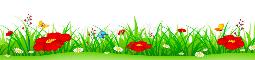 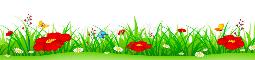 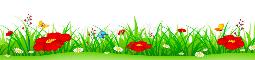 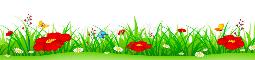 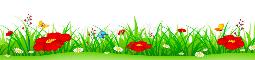 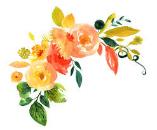 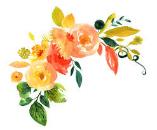 বাড়ির কাজ
পানির ১০টি উৎসের নাম লিখে আনবে।
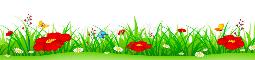 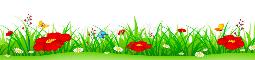 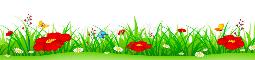 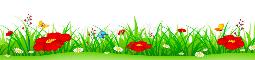 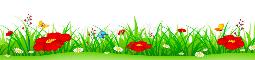 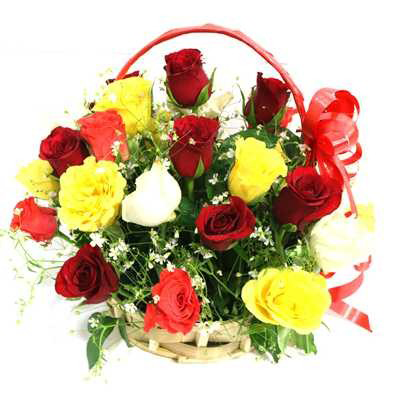 ধন্যবাদ